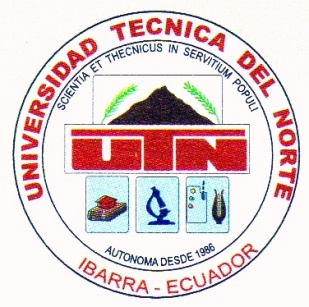 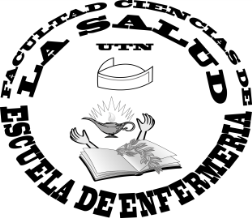 UNIVERSIDAD TÉCNICA DEL NORTEFACULTAD CIENCIAS DE LA SALUDCARRERA DE ENFERMERÍA   TESIS PREVIA A LA OBTENCIÓN DEL TÍTULO DE LICENCIATURA EN ENFERMERÍA  SALUD  SEXUAL  Y  REPRODUCTIVA CON ENFOQUE DE GÉNERO EN JÓVENES ADOLESCENTES DE QUINTO  DE  BACHILLERATO, DEL  COLEGIO MIXTO “CONSEJO  PROVINCIAL DEL CARCHI” CIUDAD DE TULCÁN,  ABRIL – DICIEMBRE 2013.	   CO-INVESTIGADORES: DIANA SALOME DOMÍNGUEZ LUNA                                                                                            ZOILA YOMAIRA REINA PALMA   TUTORA DE TESIS: MGS. TERESA REYES IBARRA, DICIEMBRE DE 2013
TEMA
SALUD  SEXUAL  Y  REPRODUCTIVA CON ENFOQUE DE GÉNERO EN JÓVENES ADOLESCENTES DE QUINTO  DE  BACHILLERATO, DEL  COLEGIO MIXTO “CONSEJO  PROVINCIAL DEL CARCHI” CIUDAD DE TULCÁN,  ABRIL – DICIEMBRE 2013.
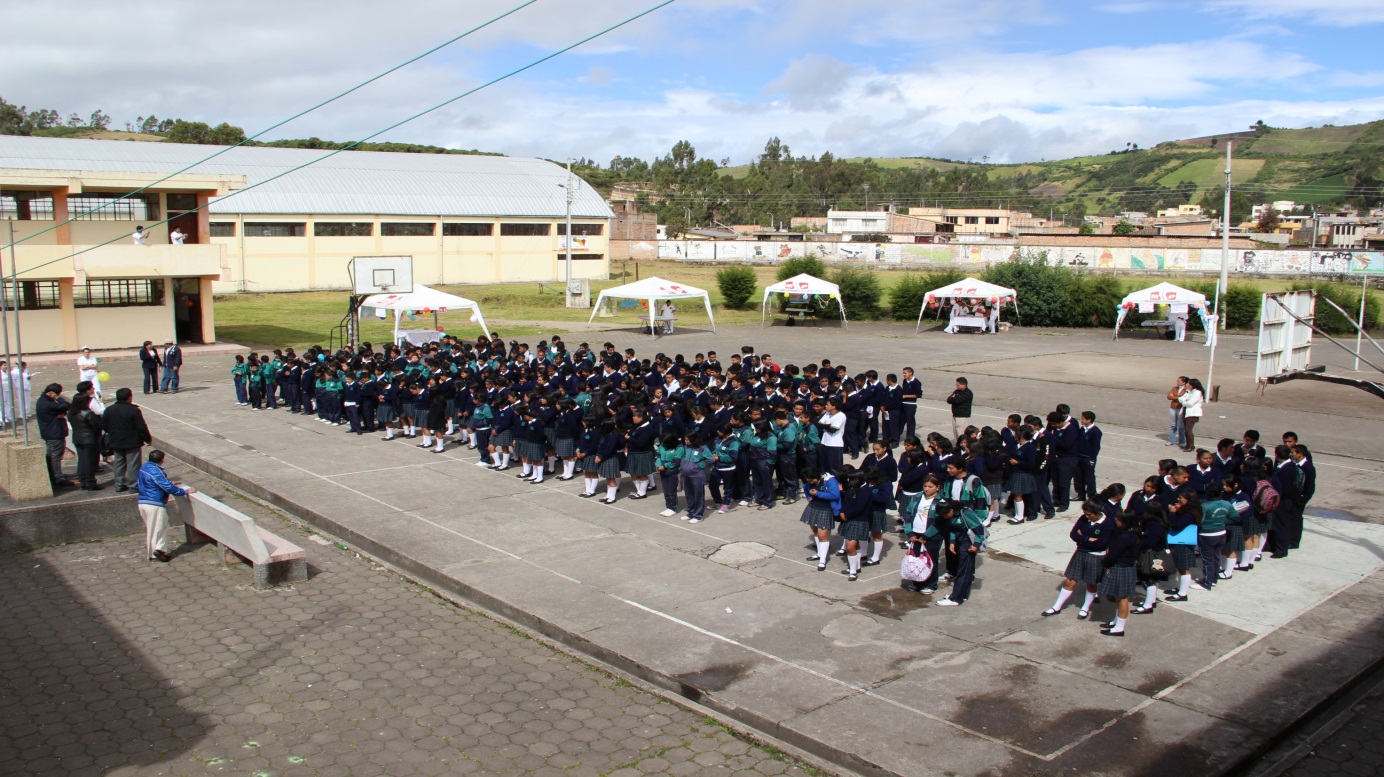 JUSTIFICACION
La salud sexual y reproductiva  en la adolescencia es un tema de mucha importancia, debido a que en esta etapa de la vida, el ser humano sufre muchos cambios tanto físicos como psicológicos en una transición donde se deja atrás la inocencia de la niñez.
En nuestra sociedad es aún un tabú hablar de sexualidad y la falta de participación activa de los padres de la formación de sus hijos en este aspecto tan importante en la vida de los jóvenes durante el inicio de la adolescencia y la vida sexual activa.

Por lo tanto  incrementaremos el nivel de información y conocimiento sobre la salud sexual y reproductiva con enfoque de género en los jóvenes estudiantes del nivel secundario que en su mayoría son adolescentes.
Esto ayudará muchísimo para emprender en planes de prevención de las enfermedades de transmisión sexual y embarazos tempranos en adolescentes. Considerando que los adolescentes deben tener  ideas claras y  verídicas de lo que es la sexualidad responsable con la finalidad de que se evite el contagio de enfermedades infecciosas y los embarazos en adolescentes.

Otro aspecto importante es que el presente estudio se justifica, porque nos permitirá contar con información de base de primera mano como insumo básico para el diseño e implementación de programas y proyectos preventivos y de fortalecimiento de la autoestima a través de los proyectos de vida de los estudiantes secundarios.
METODOLOGÍA 
DE LA
INVESTIGACIÓN
TIPO DE INVESTIGACIÓN
DISEÑO
DIÁLOGO CONSTANTE  CON LA REALIDAD
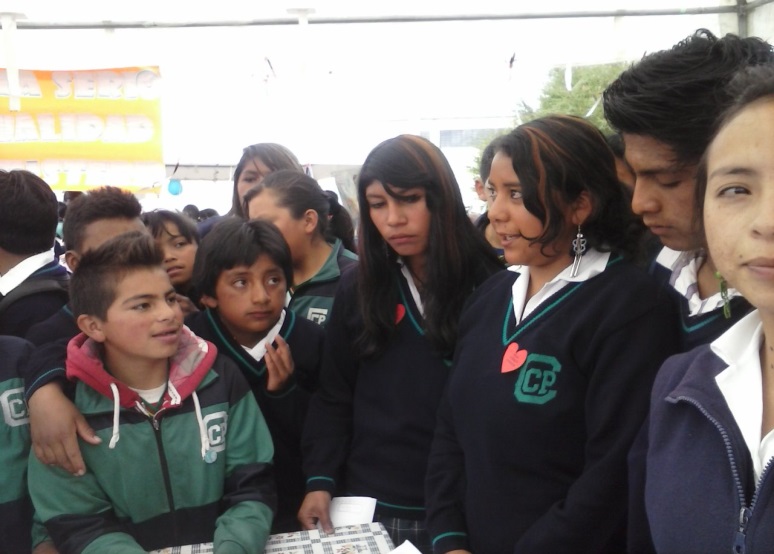 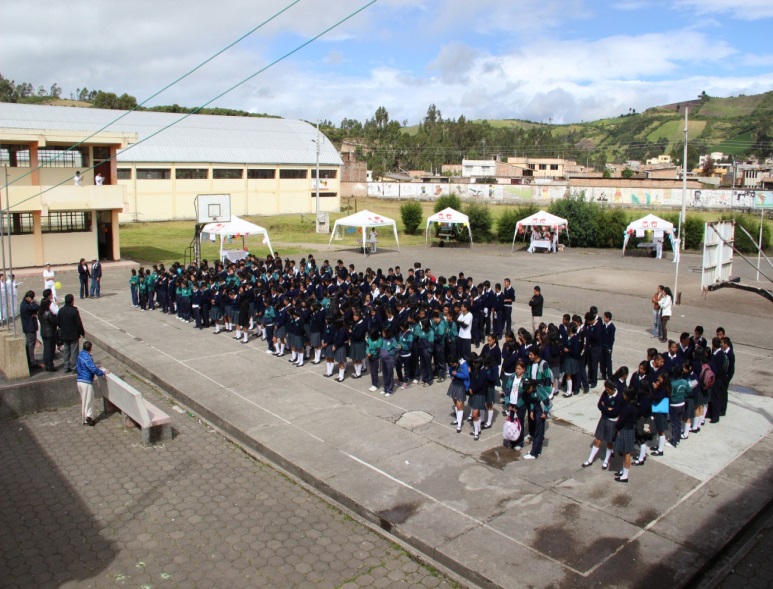 TÉCNICAS E INSTRUMENTOS
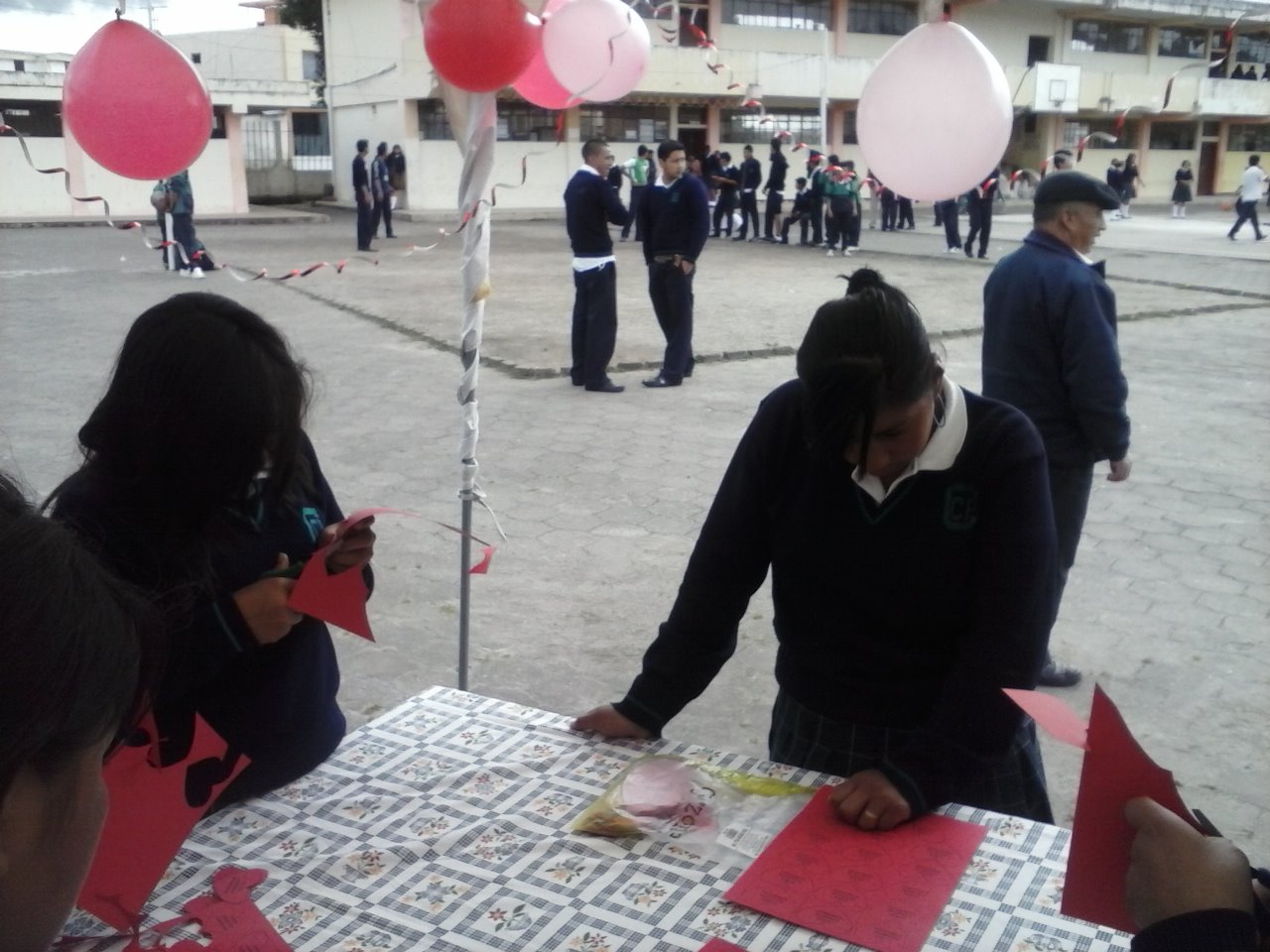 Categorización de resultados
GRÁFICO SEMÁNTICO DE CARACTERÍSTICAS SOCIODEMOGRAFICAS DE LOS ESTUDIANTES DEL
 “COLEGIO MIXTO CONSEJO PROVINCIAL” DE LA PROVINCIA DEL CARCHI-TULCÁN
PADRES
ALUMNOS
Análisis e interpretación 
de resultados obtenidos
RESULTADOS
OBTENIDOS
Características socio demográficas
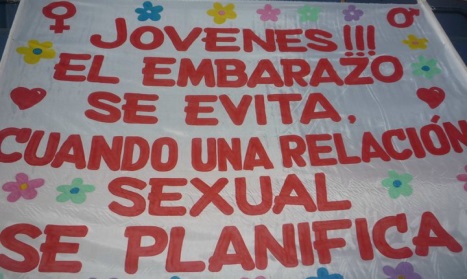 ALUMNOS
PADRES
Conocimiento de los adolescentes, jóvenes, hombres y mujeres en los componentes  de la política de salud sexual y reproductiva
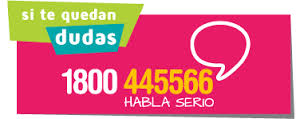 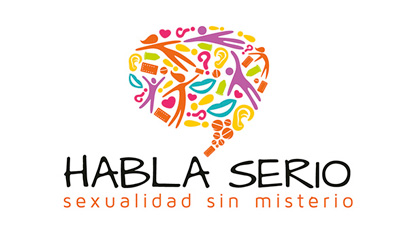 Factores protectores y factores de riesgo frente al manejo de los componentes de la política de salud sexual y reproductiva
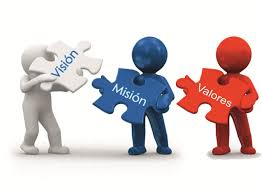 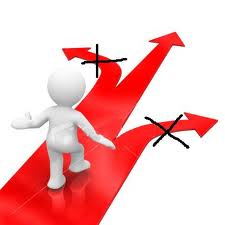 Determinar  el acceso a la información y consejería con respecto a sexualidad
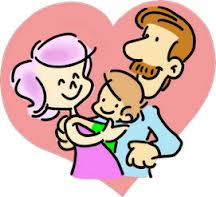 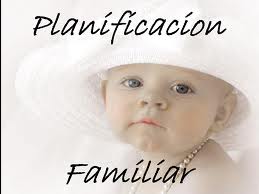 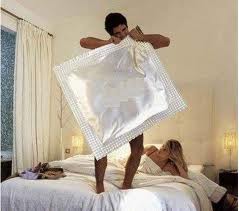 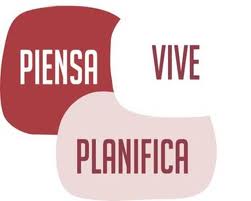 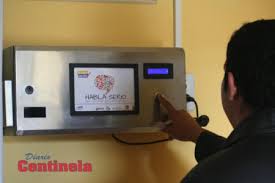 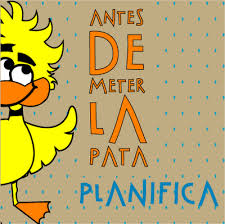 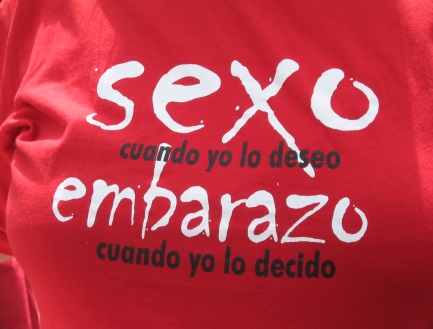 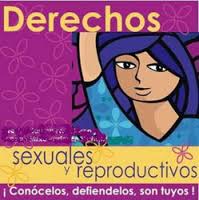 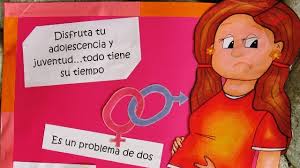 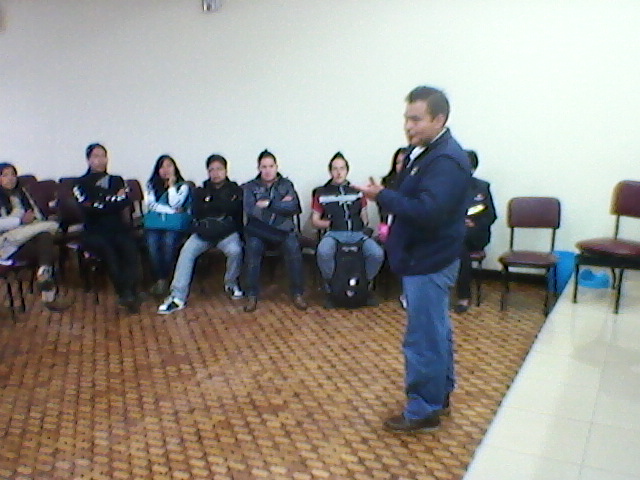 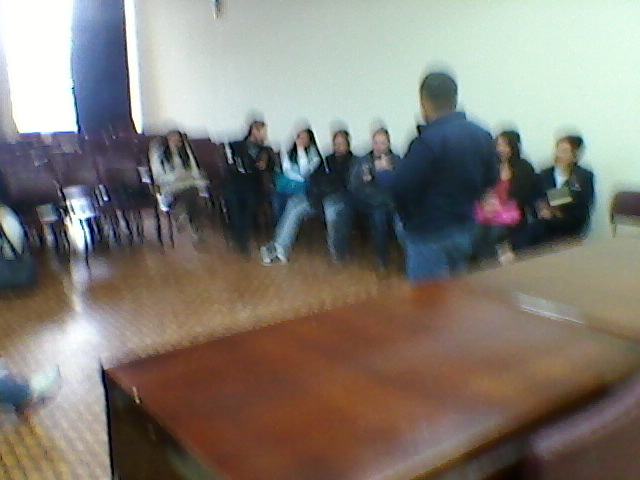 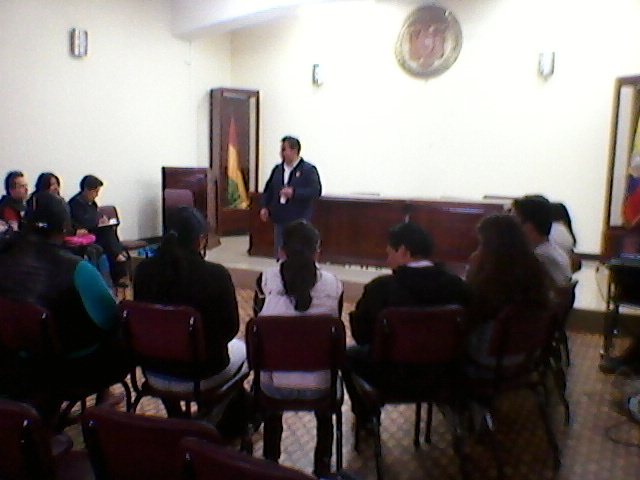 DIRECCION PROVINCIAL DE SALUD: Tulcán, Junio 7 de 2013
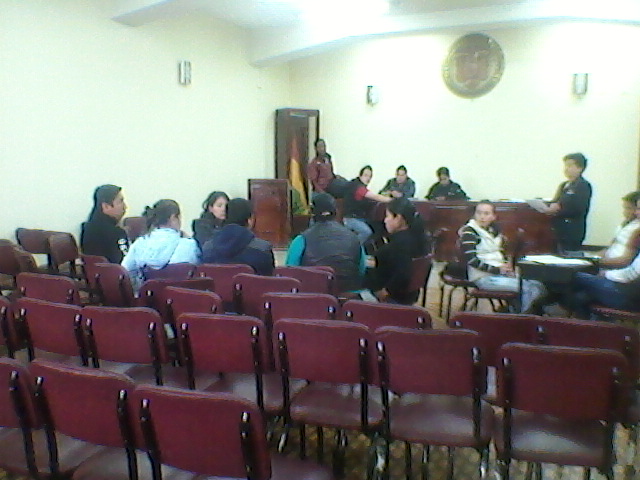 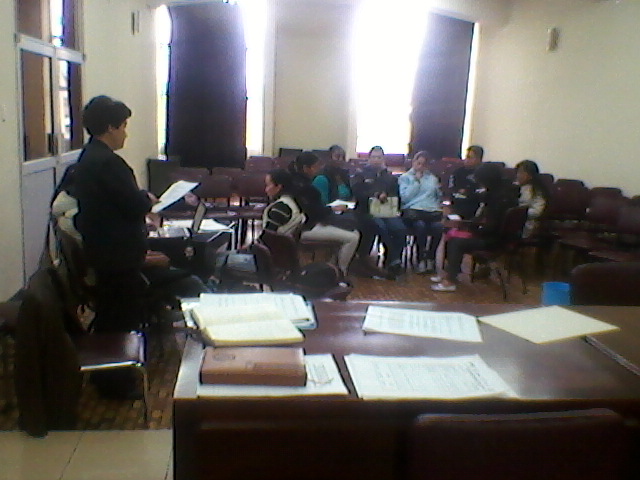 PLANIFICACION
DE LA FERIA:
CONFORMACIÓN DE LOS GRUPOS
DISTRIBUCIÓN DE LOS ESTUDIANTES PARA APLICAR LOS INSTRUMENTOS

Tulcán, 7 de Junio 2013
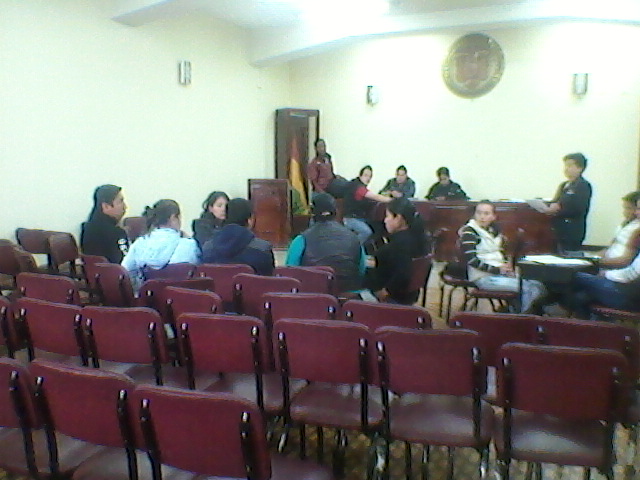 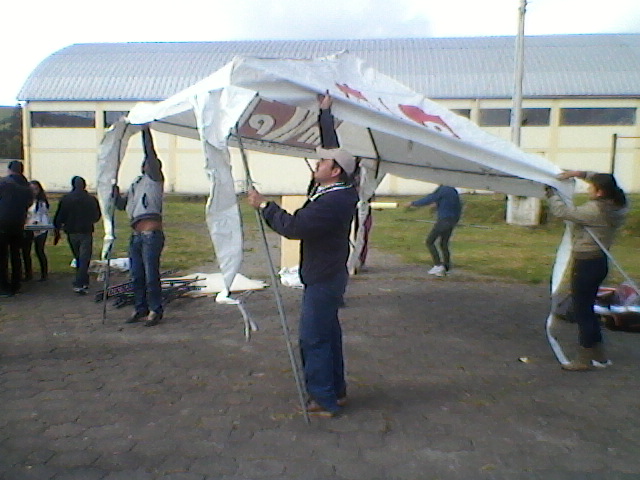 PREPARCION DELAS CARPAS
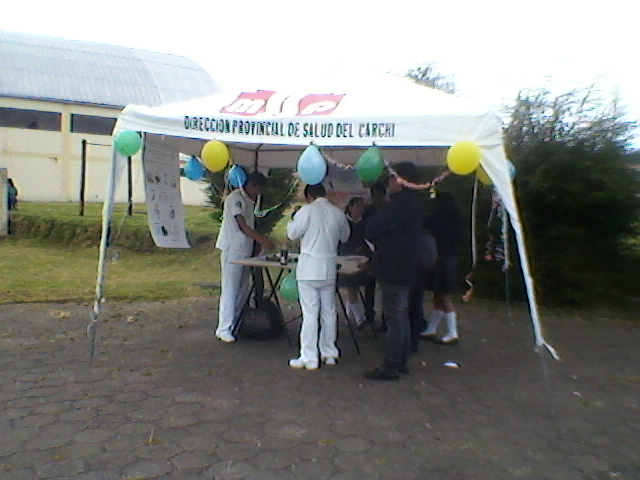 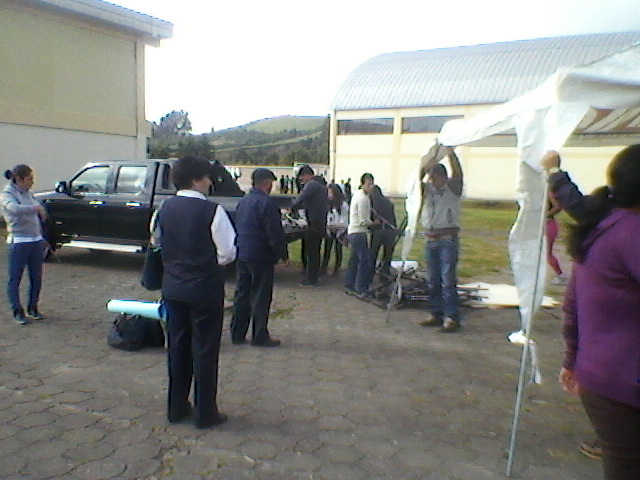 Tulcán, 14 de junio 2013
FERIA SOBRE LA SALUD SEXUAL Y REPRODUCTIVA
COLEGIO CONSEJO PROVINCIAL DEL CARCHI
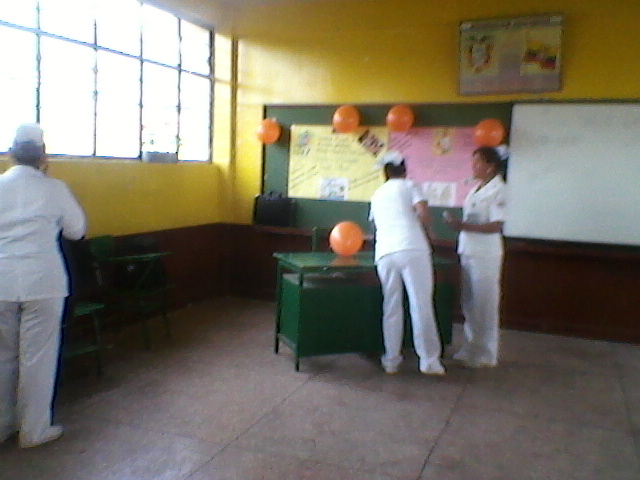 DURANTE EL EVENTO: UN GRUPO DE ESTUDIANTES SE UBICO EN UNA DE LAS AULAS Y DICTO LA CHARLA, REALIZO DINAMICAS, AL GRUPO QUE LE CORRESPONDIERA INGRESAR
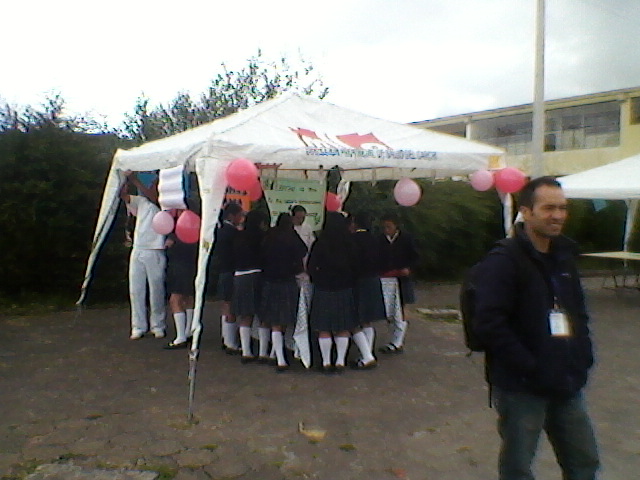 EL RESTO DE GRUPOS SE UBICARON EN LAS CARPAS. ESTE   GRUPO EN PARTICLAR SE ENCARGO DEL MURAL, DICTO LA CHARLA, CON LA COLABORACIÓN DE LOS ESTUDAINTES DE SEGUNDO CURSO
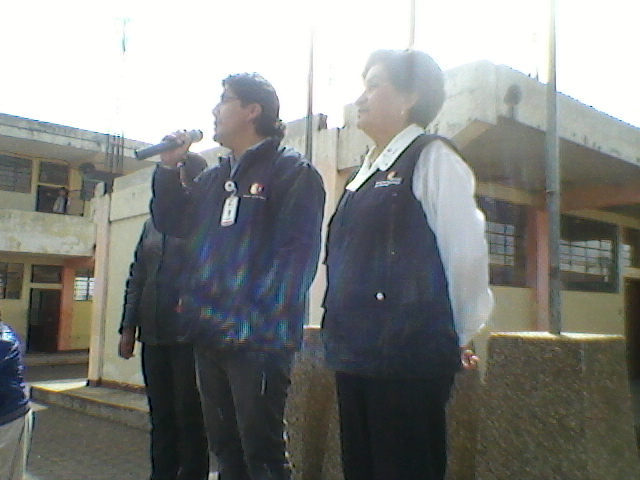 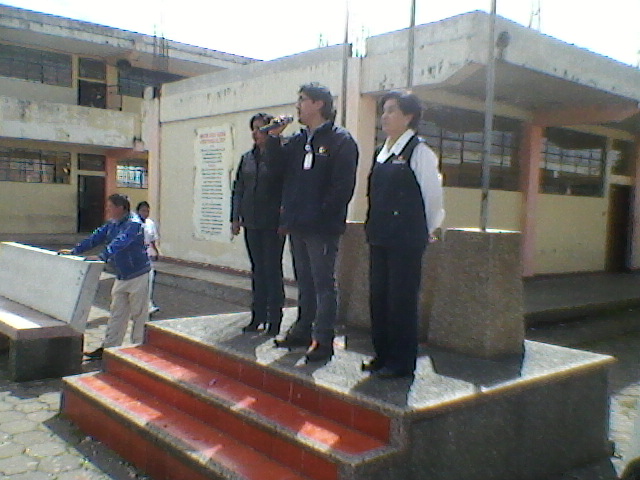 EN EL ACTO DE INAUGURACIÓN, CON LA SRA. RECTORA:  DRA. ALICIA XIMENEZ, EL DOCTOR ENCARGADO DE ENIPLA, DR. JAVIER TATES,  DE LA PROVINCIA DEL CARCHI
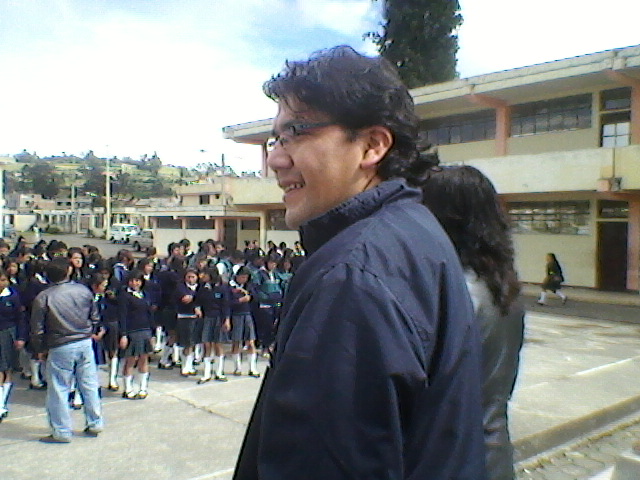 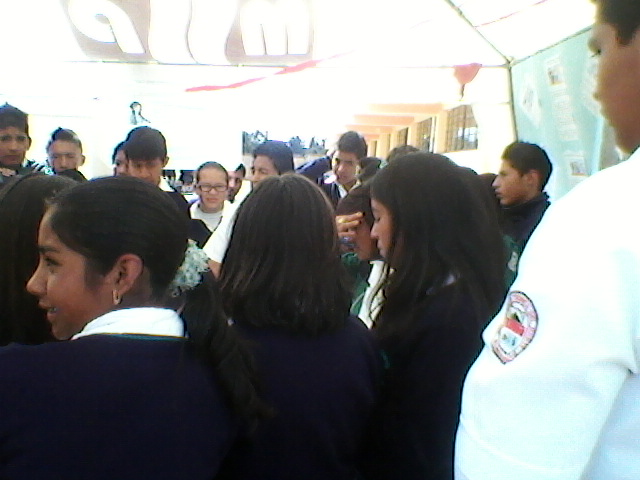 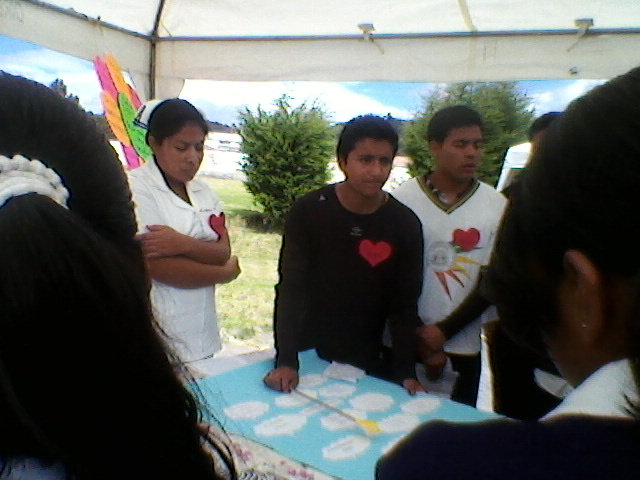 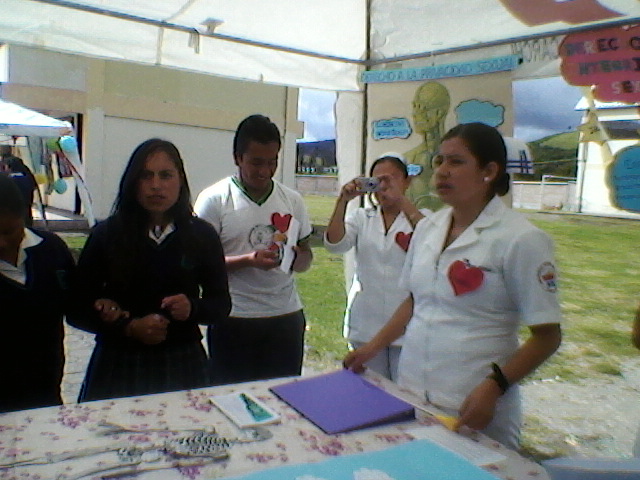 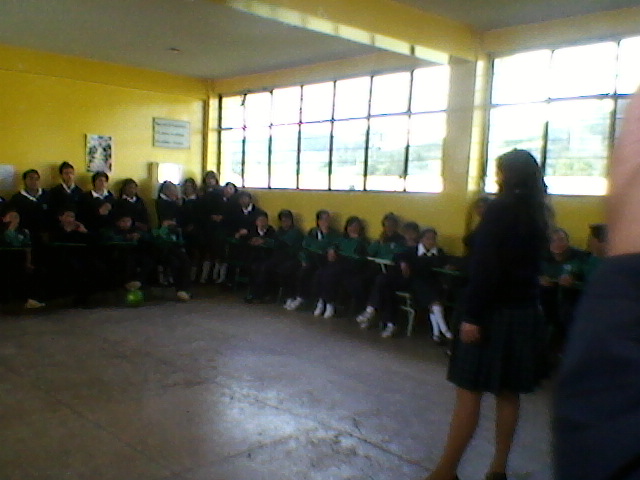 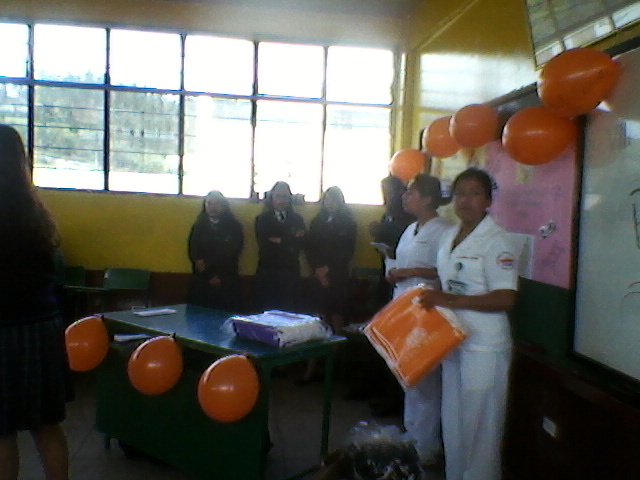 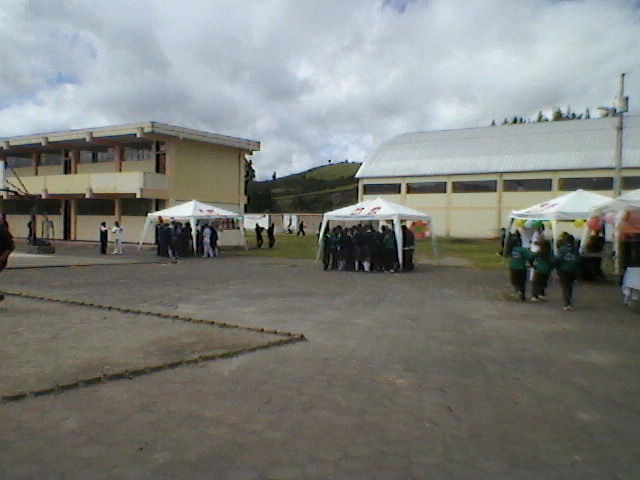 LOS GRUPOS DE ESTUDIANTES PASABAN POR LAS CARPAS, EN DONDE HABIA UNA TECNICA DE RECOLECCION DE INFORMACION PARA APLICAR, Y ASÌ  CONOCER LAS EXPECTATIVAS DE LOS ESTUDIANTES.
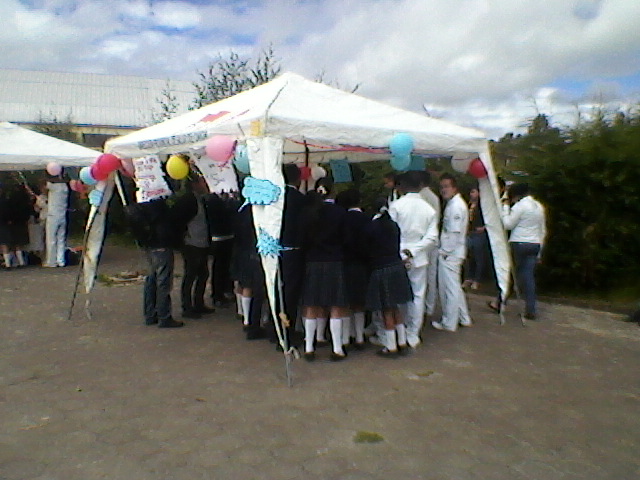 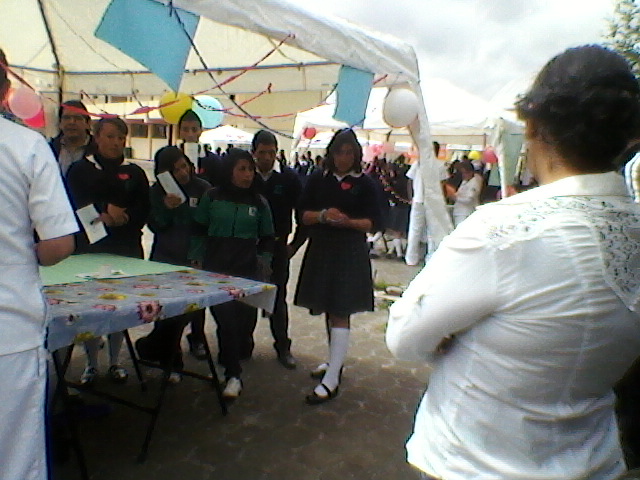 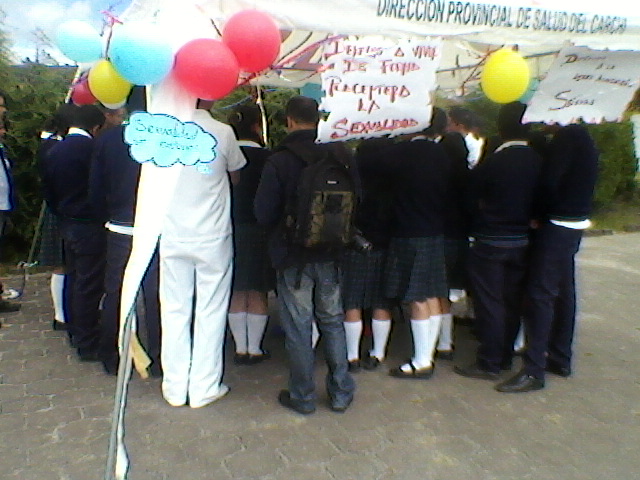 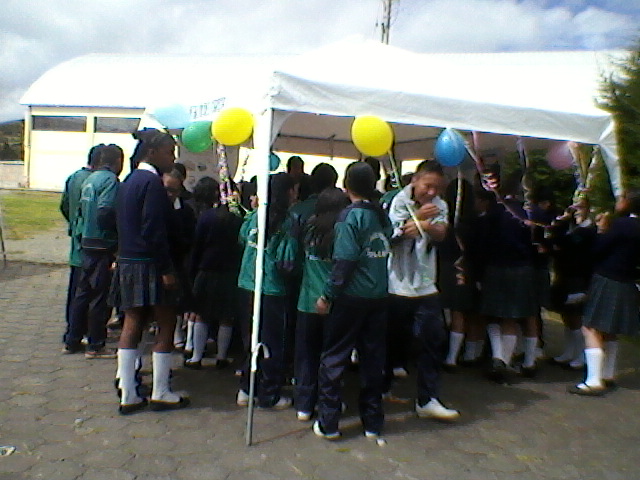 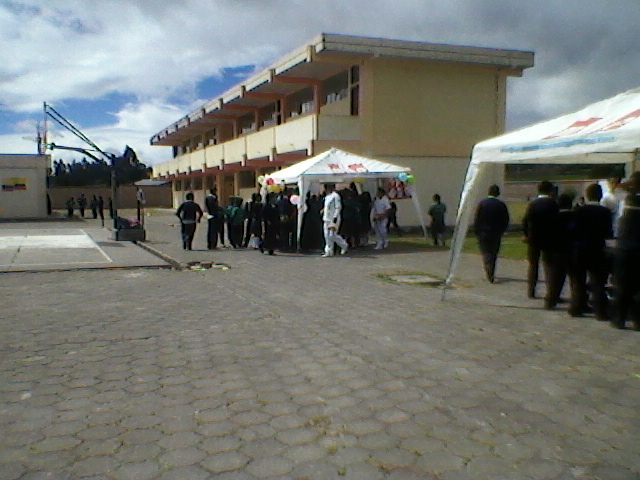 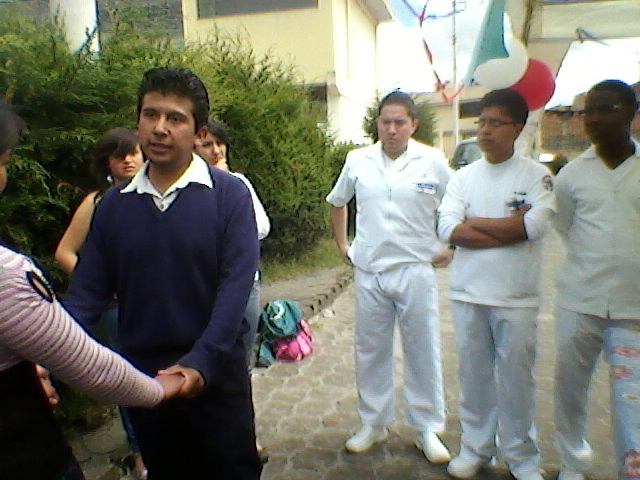 LA DRAMATIZACION A CARGO DE LOS ESTUDIANTES DE SEXTO CURO, CONJUNTAMNETE CON LOS IRES
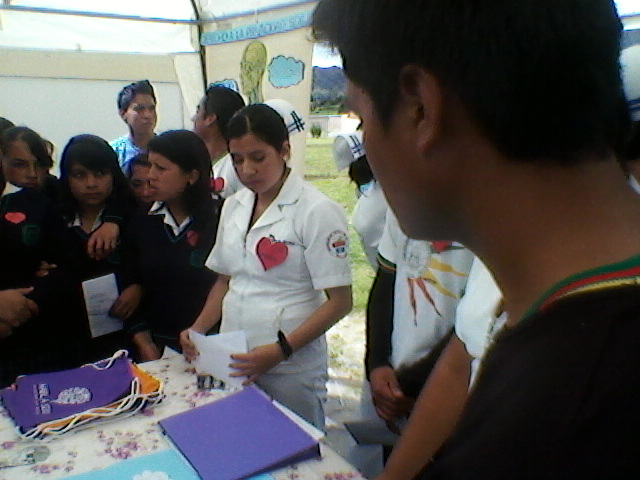 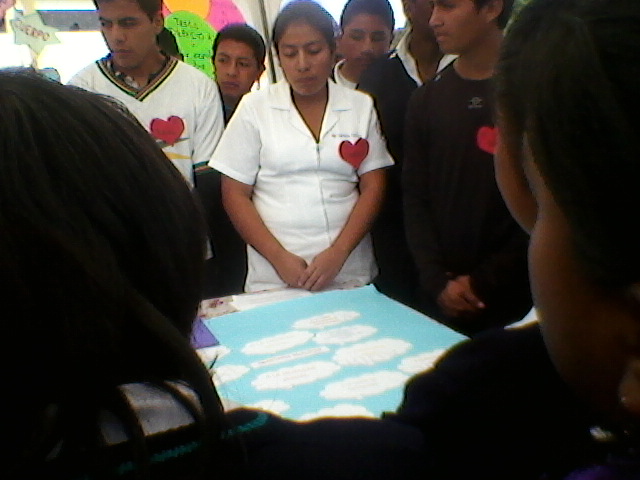 RECOLECTANDO INFORMACIÒN
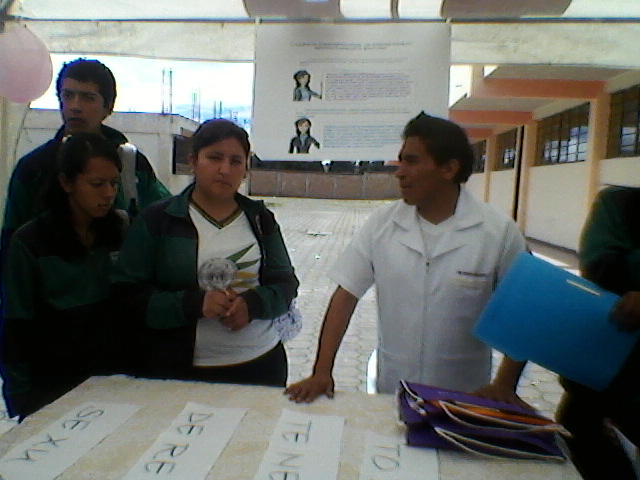 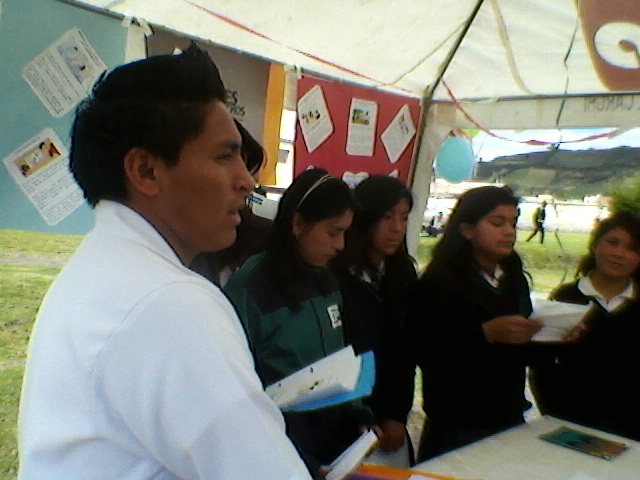 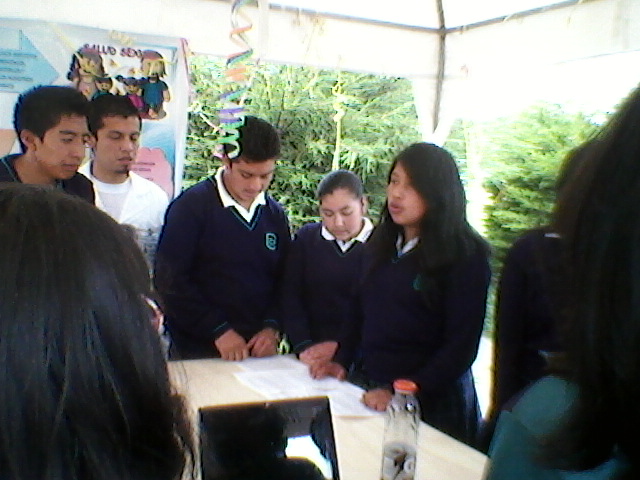 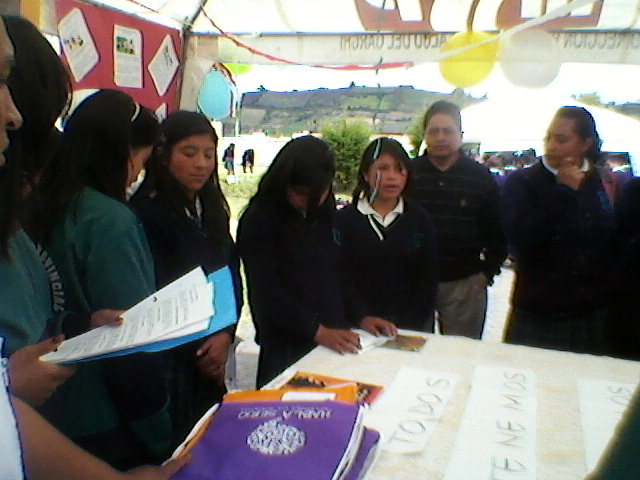 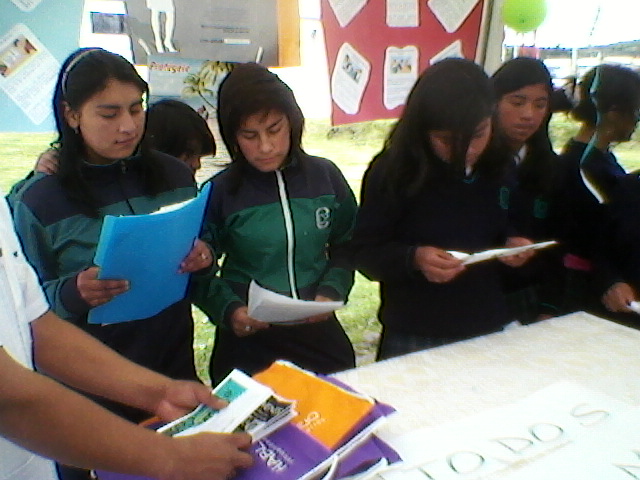 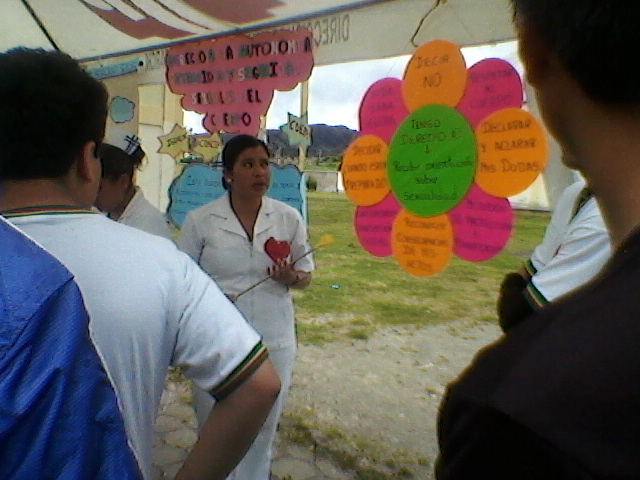 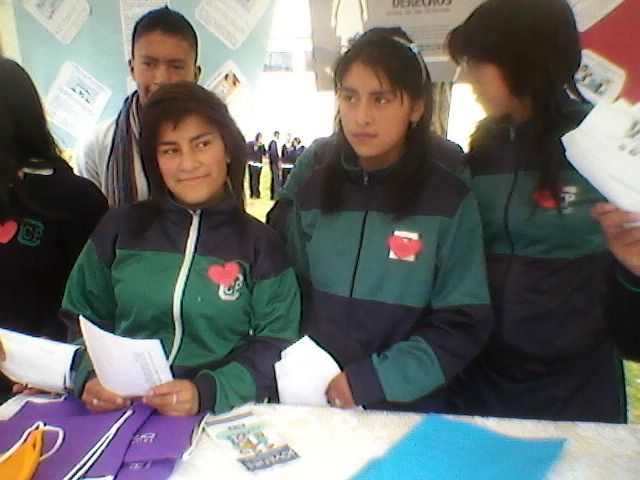 LAS CARPAS FUERON ARREGLADAS CON EL TEMA ALUSIVO CORRESPONDIENTE
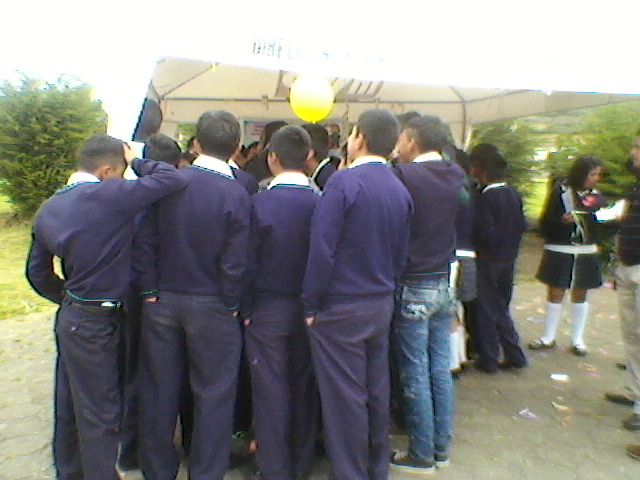 MUESTRA DELA EXPECTATIVA GENERADA POR LA FERIA, ENTRE LOS ESTUDIANTES DEL COLEGIO
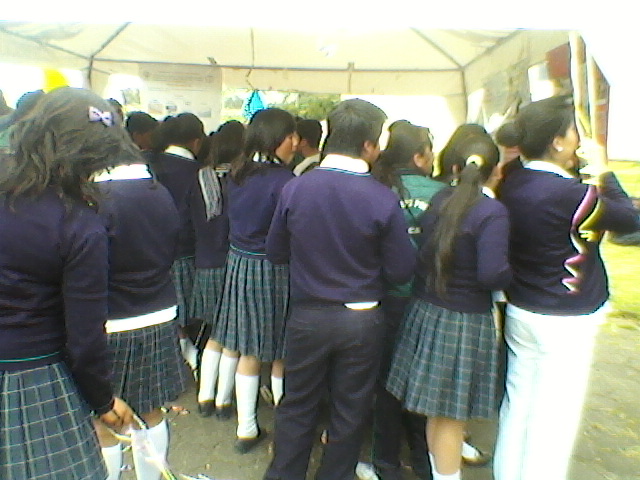 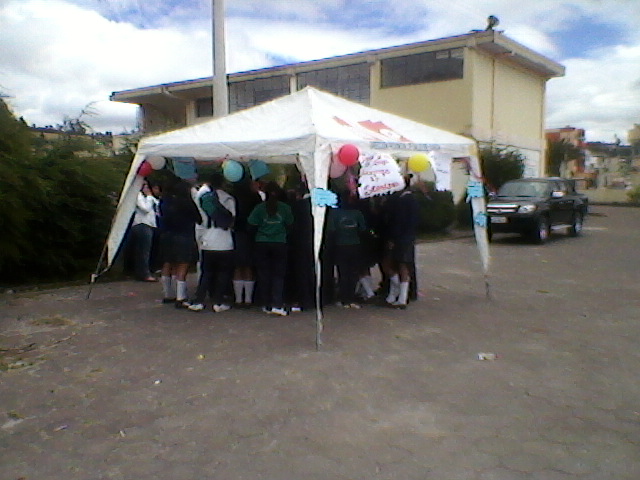 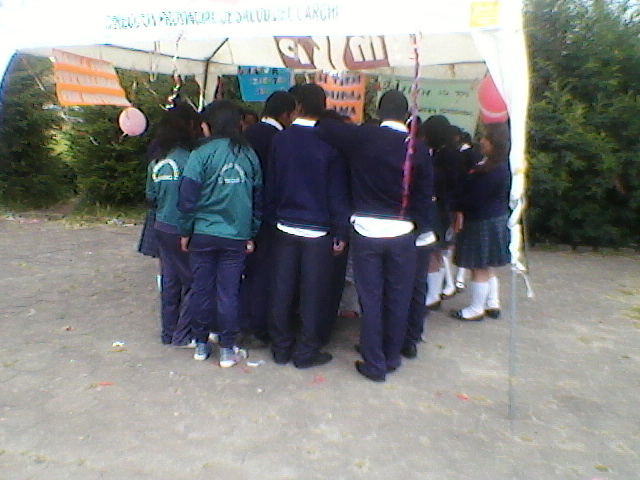 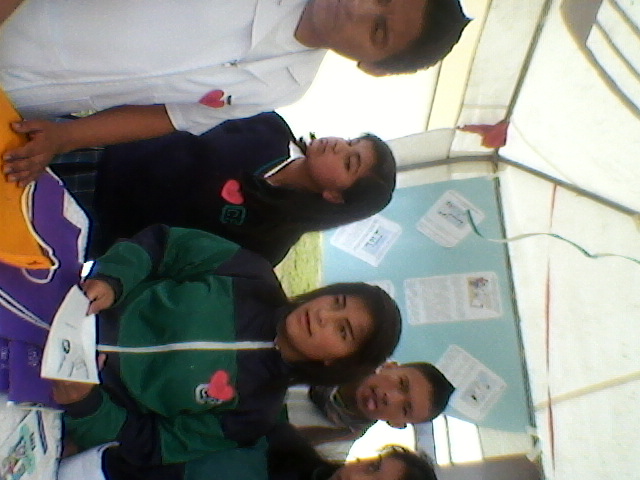 LOS ESTUDIANTES HACIENDO PREGUNTAS, INTERESANDOSE EN EL TEMA
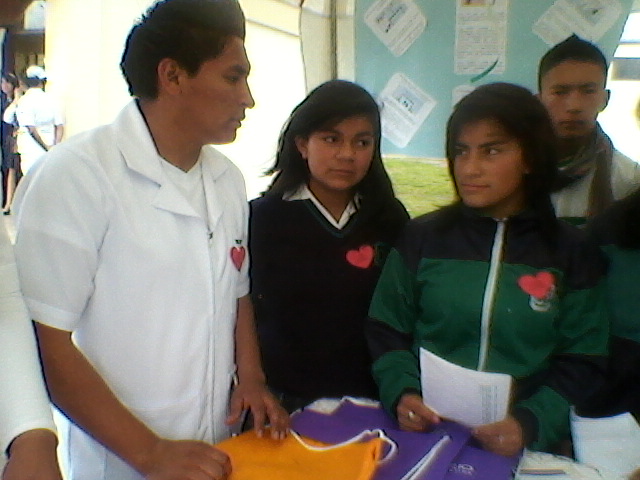 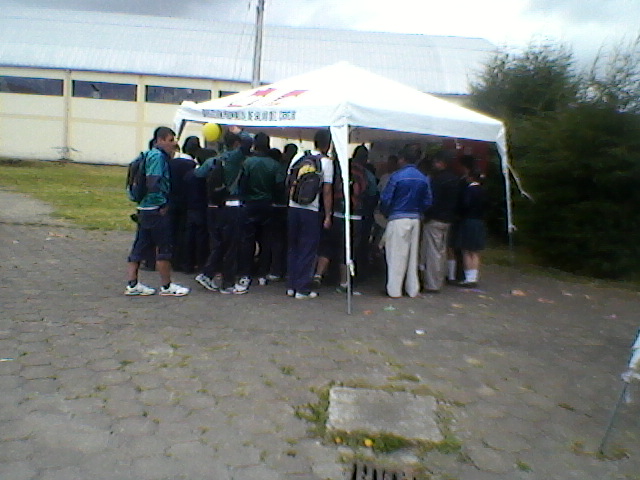 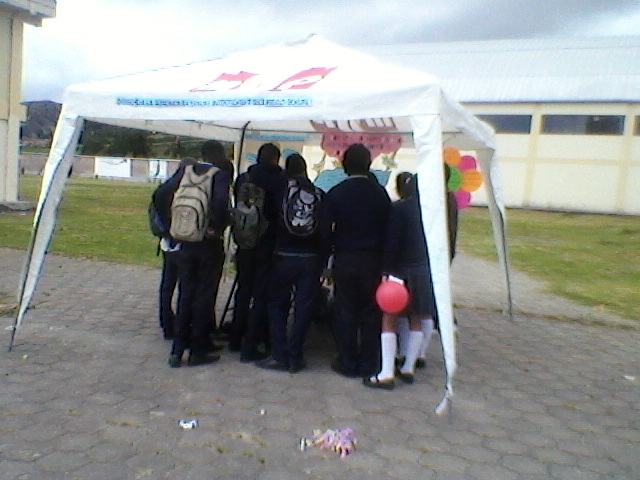 EN LOS MOMENTOS PREVIOS A FINALIZAR LA FERIA